¿Qué significan las palabras y los números de la figura?
4.1
1
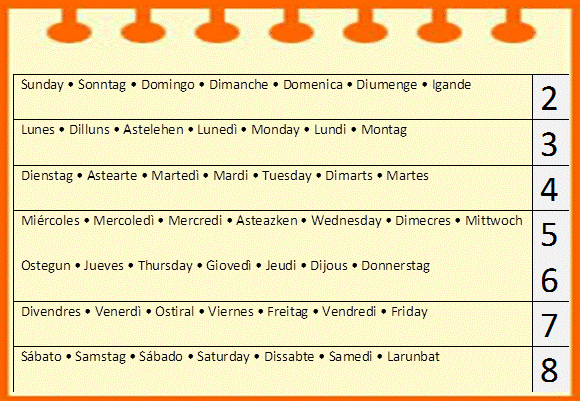 4.1
1
Los  días  de  la  semana
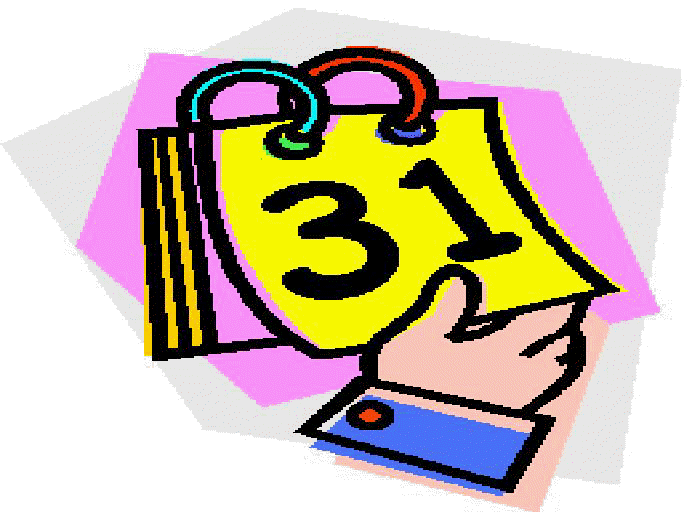 4.1
1
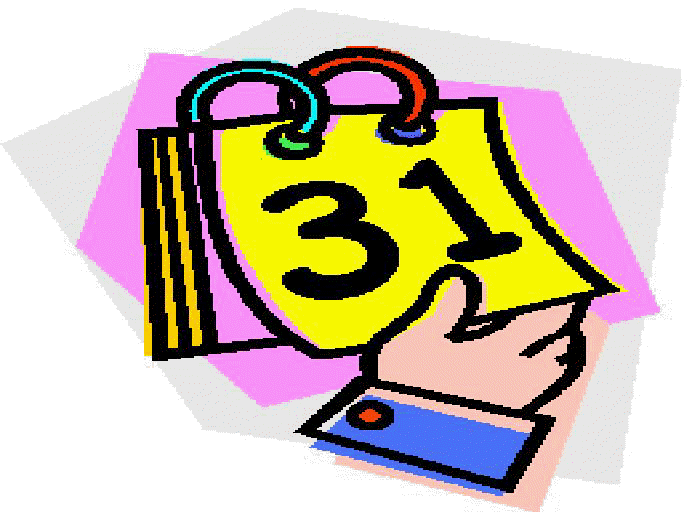 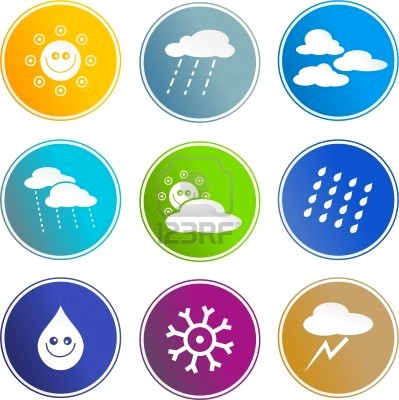 4.1
1
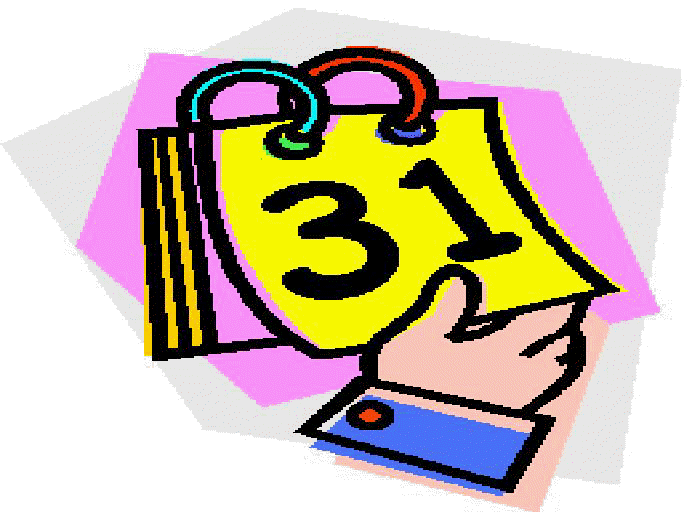 Domingo
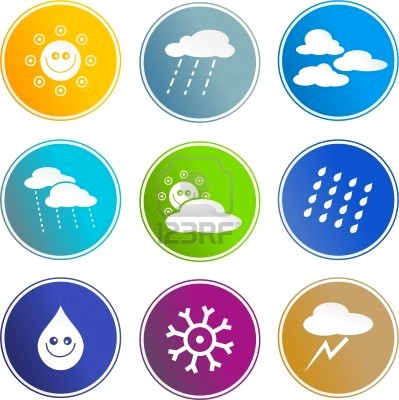 4.1
1
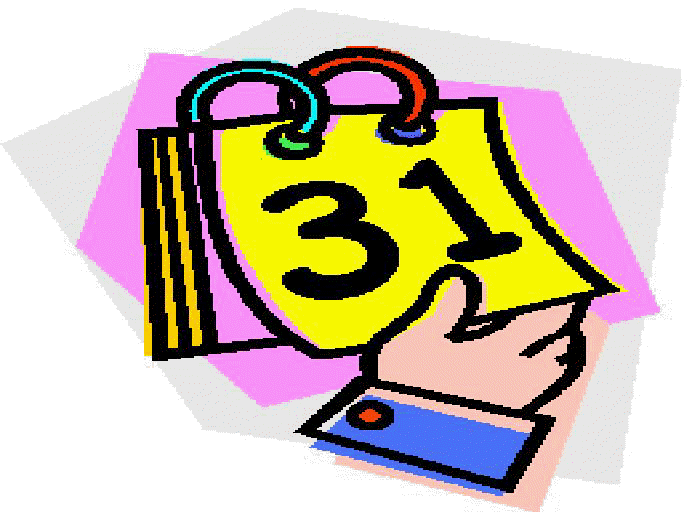 Domingo
Lunes
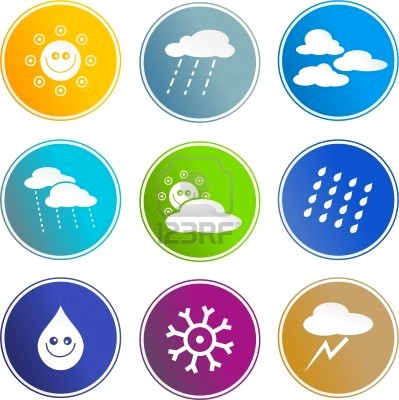 4.1
1
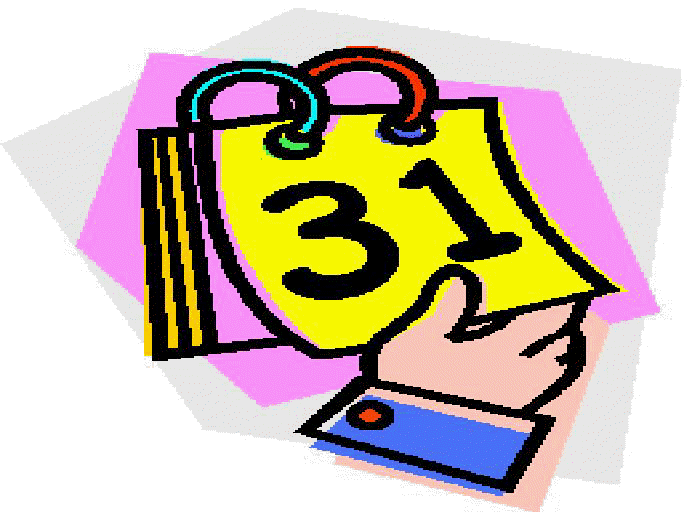 Domingo
Lunes
Martes
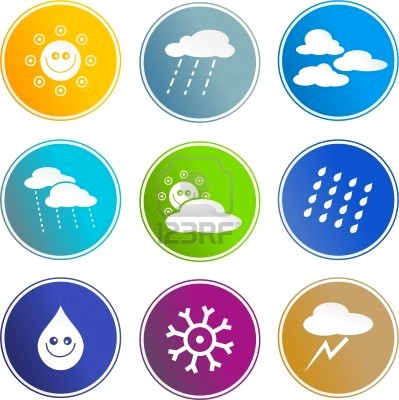 4.1
1
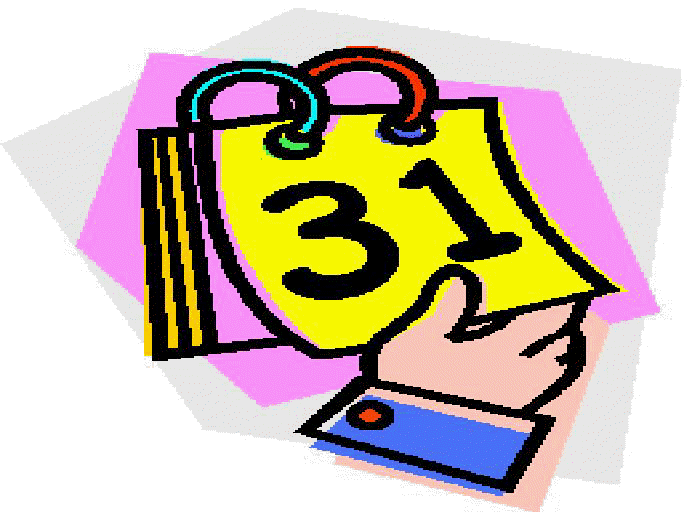 Domingo
Lunes
Martes
Miércoles
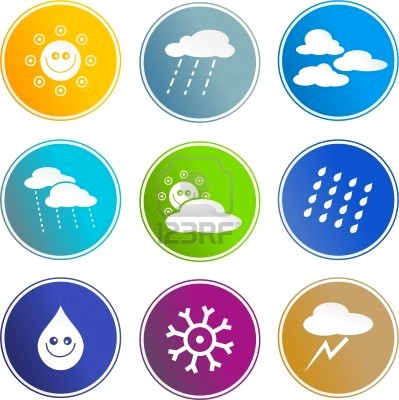 4.1
1
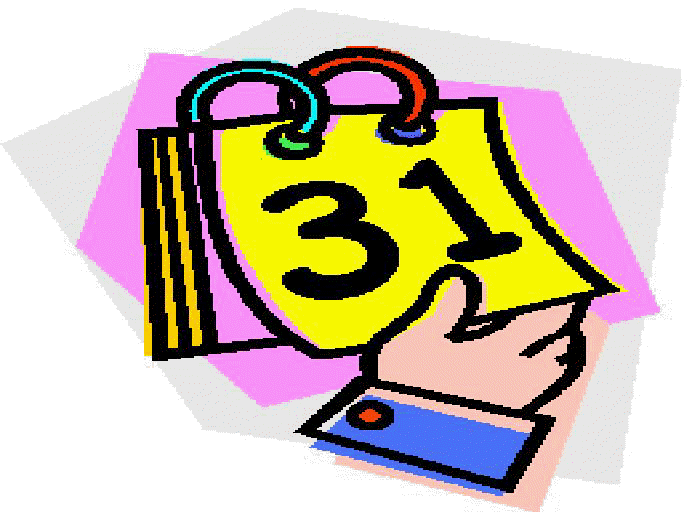 Domingo
Lunes
Martes
Miércoles
Jueves
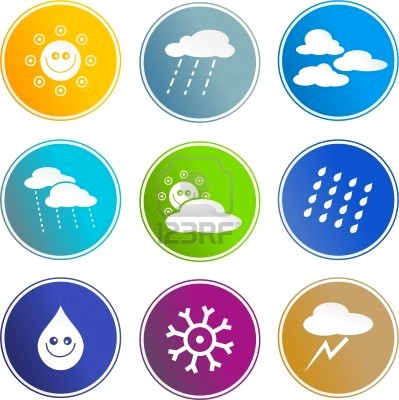 4.1
1
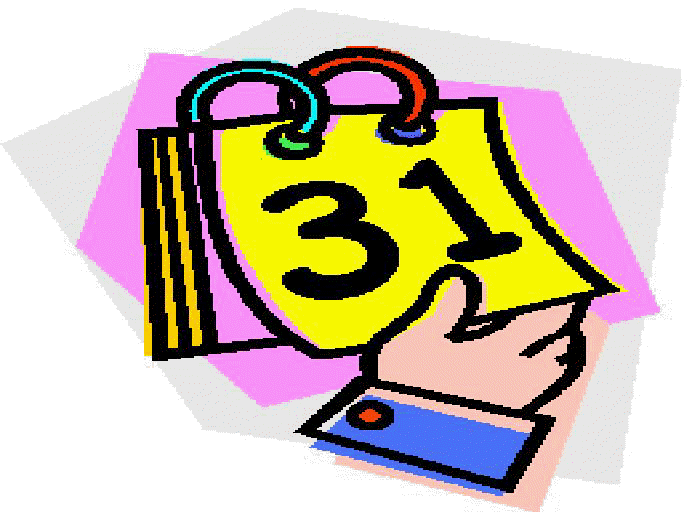 Domingo
Lunes
Martes
Miércoles
Jueves
Viernes
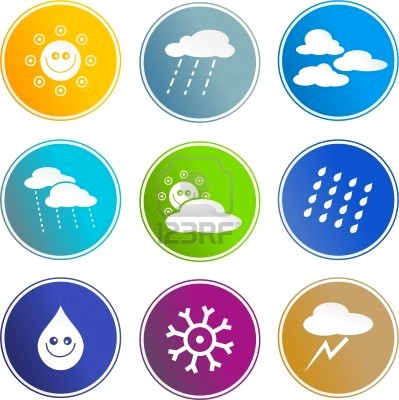 4.1
1
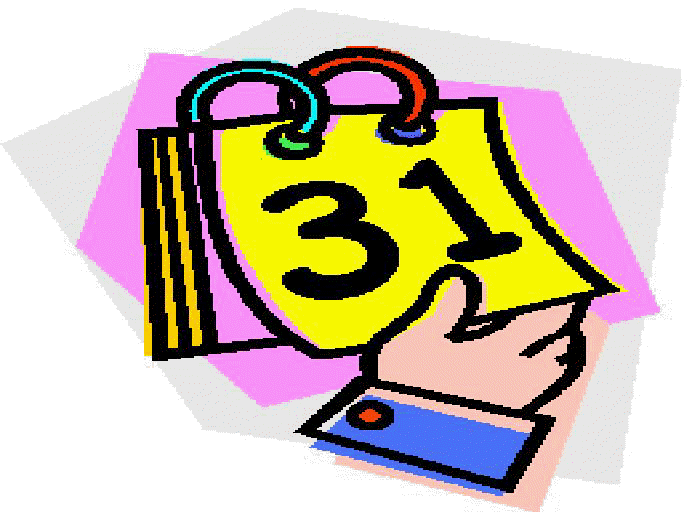 Domingo
Lunes
Martes
Miércoles
Jueves
Viernes
Sábado
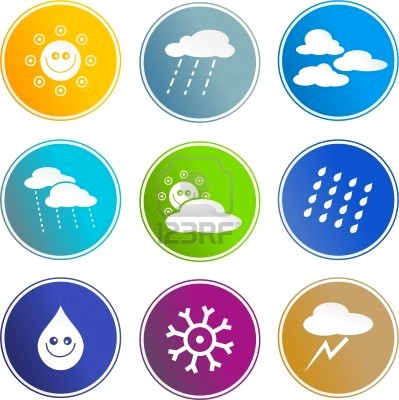 4.1
4
La meteorología
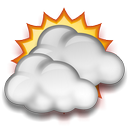 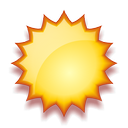 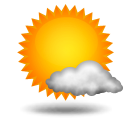 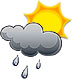 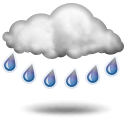 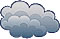 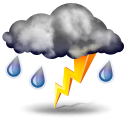 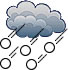 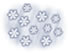 4.1
4
La meteorología
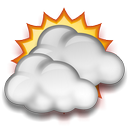 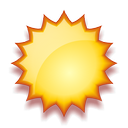 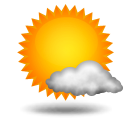 soleado
despejado
nublado
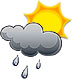 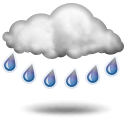 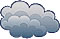 cubierto
chubascos
lluvia
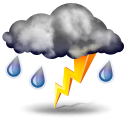 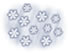 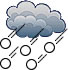 granizo
nieve
tormenta
¿Qué significan las palabras y los números de la figura?
4.2
1
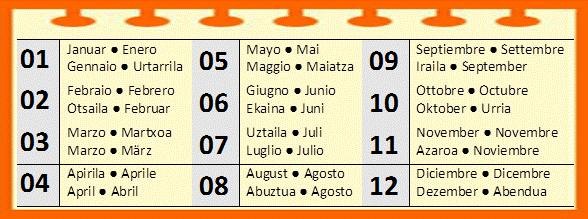 4.2
1
Los  meses  del  año
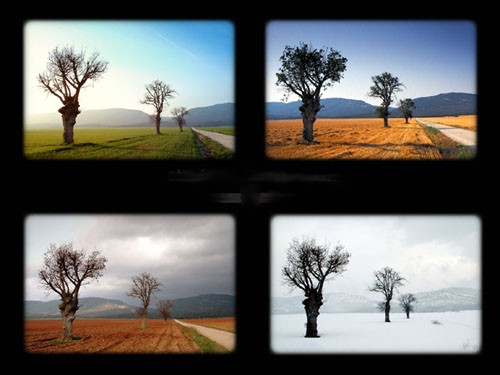 4.2
1
Enero
Febrero
Marzo
Abril
Mayo
Junio
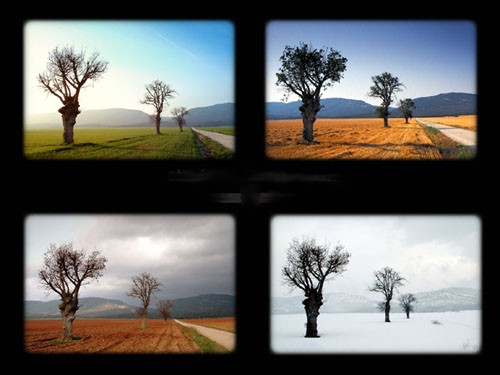 4.2
1
Enero
Febrero
Marzo
Abril
Mayo
Junio
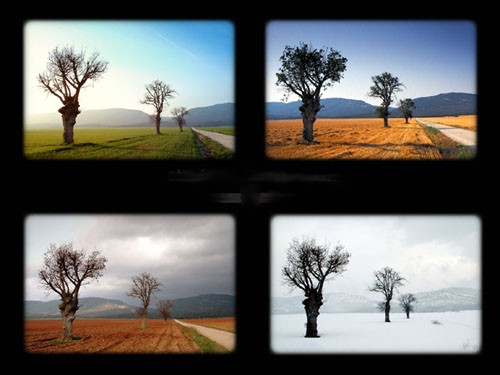 Julio
Agosto
Septiembre
Octubre
Noviembre
Diciembre
Las  estaciones
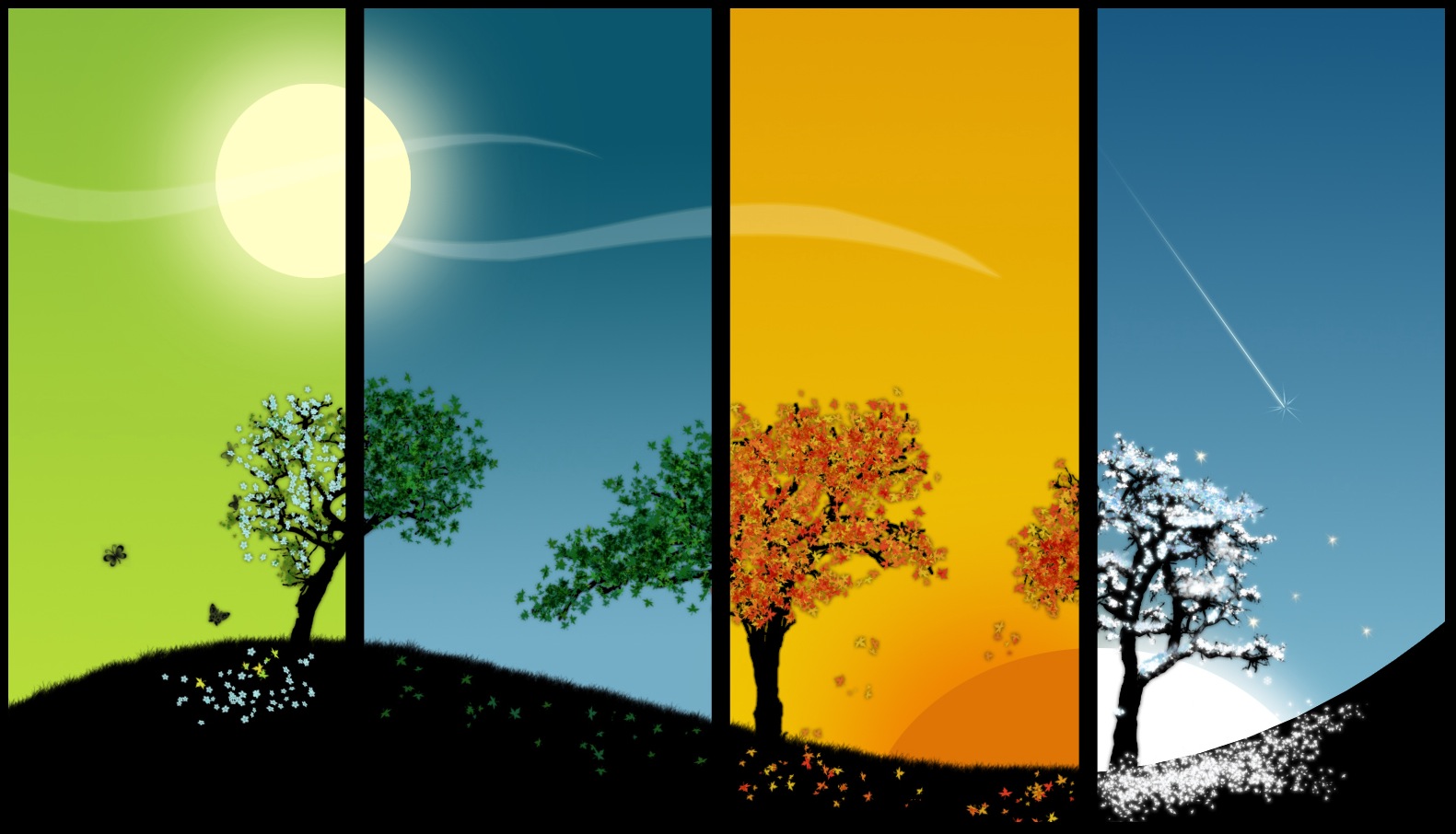 Las  estaciones
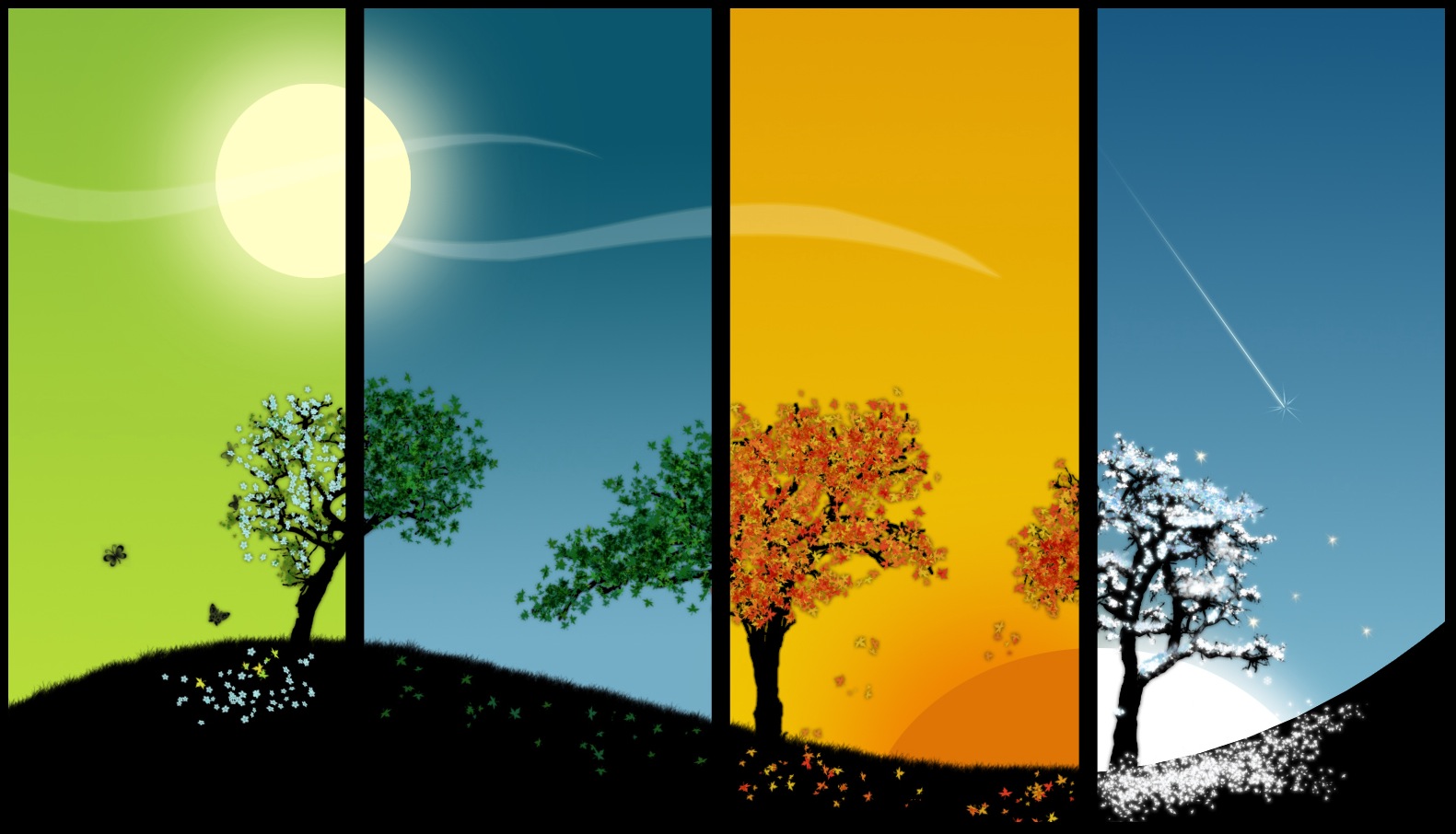 primavera
Las  estaciones
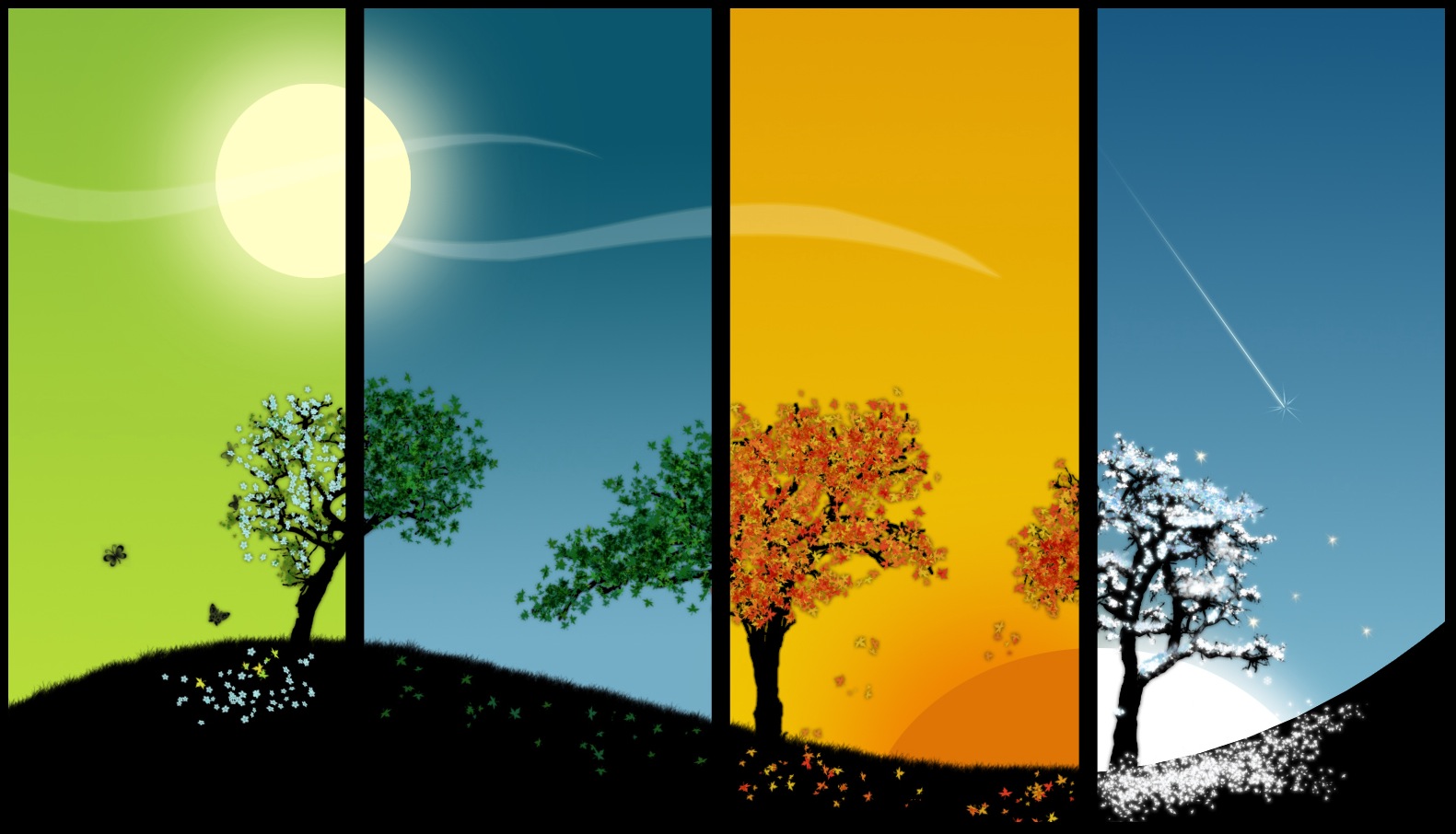 verano
primavera
Las  estaciones
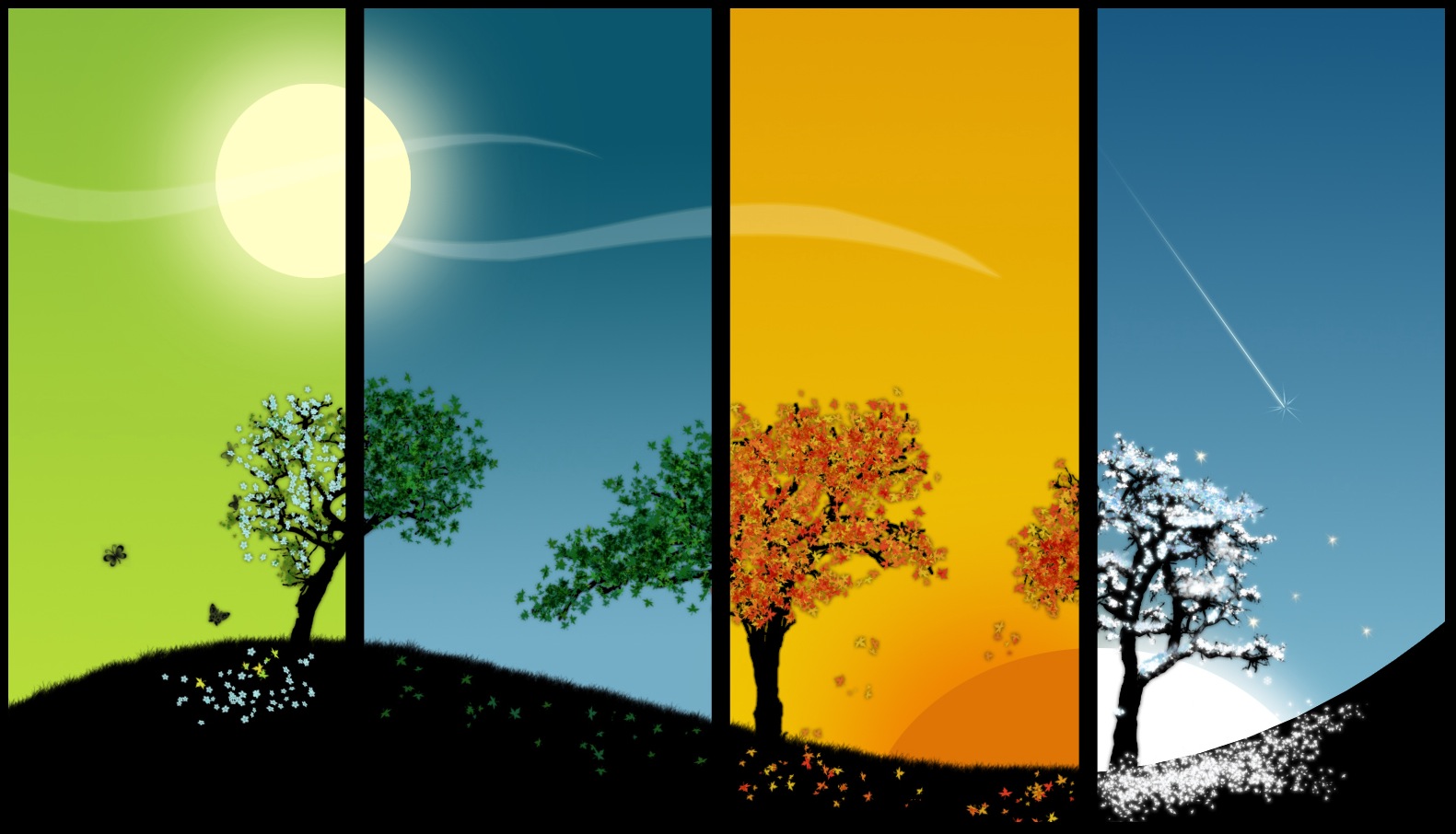 verano
otoño
primavera
Las  estaciones
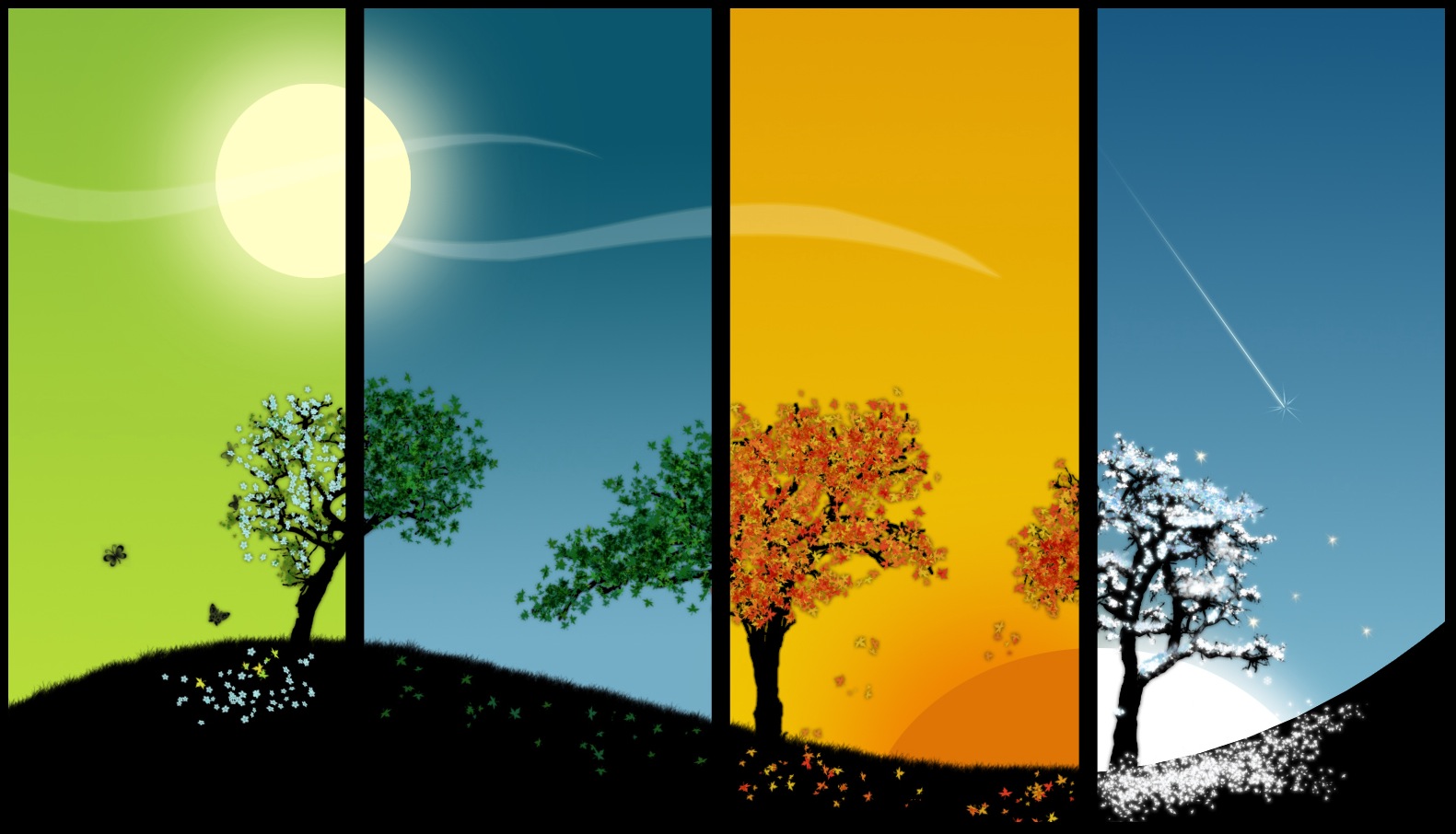 verano
otoño
primavera
invierno
4.3
1
A casa de tu hermano no irás cada verano
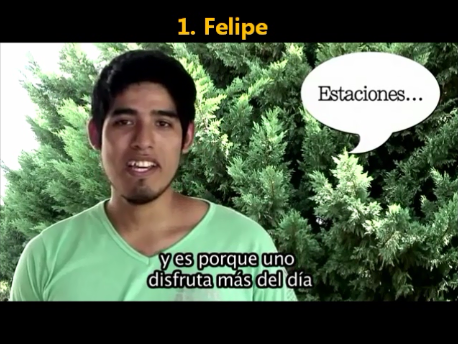 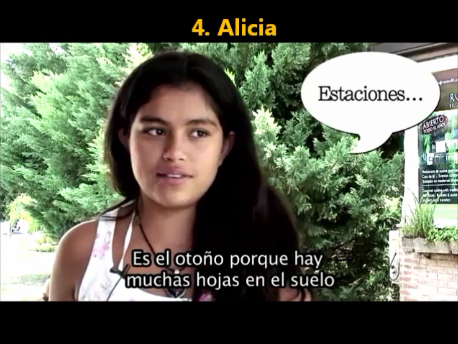 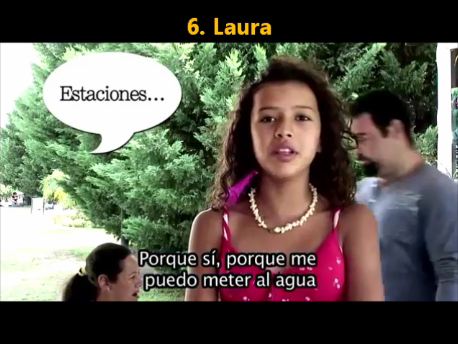 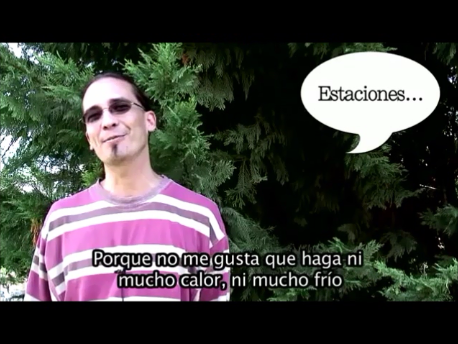 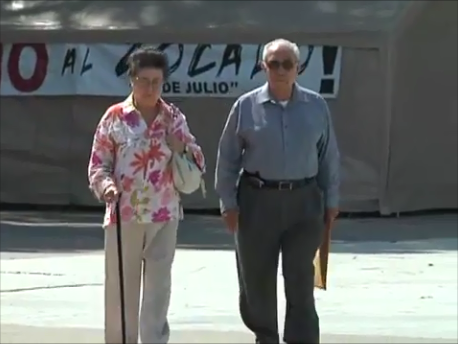 4.3
2
A casa de tu hermano no irás cada verano
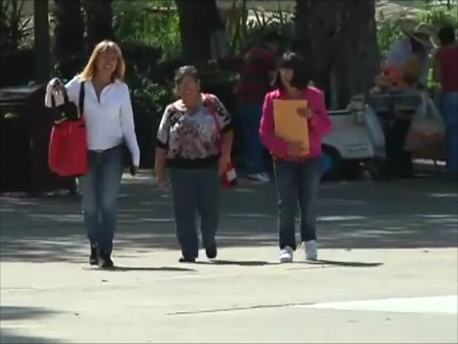 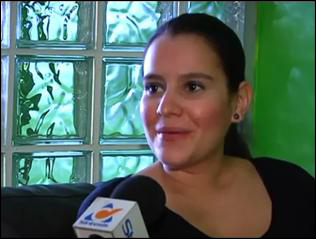 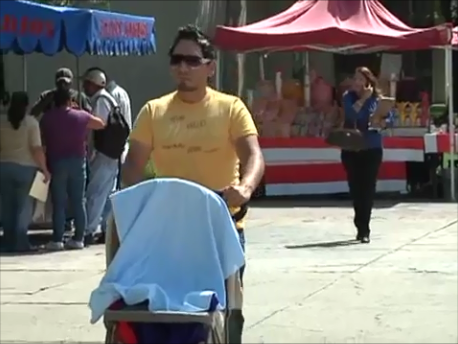 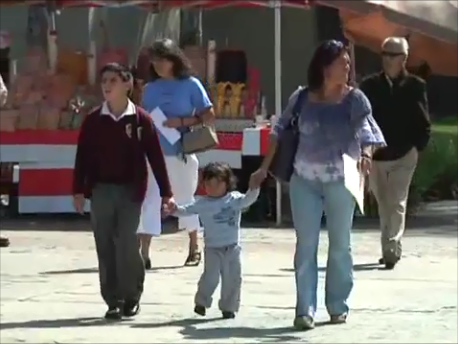 4.4
1
Al que tiempo toma 
tiempo le sobra
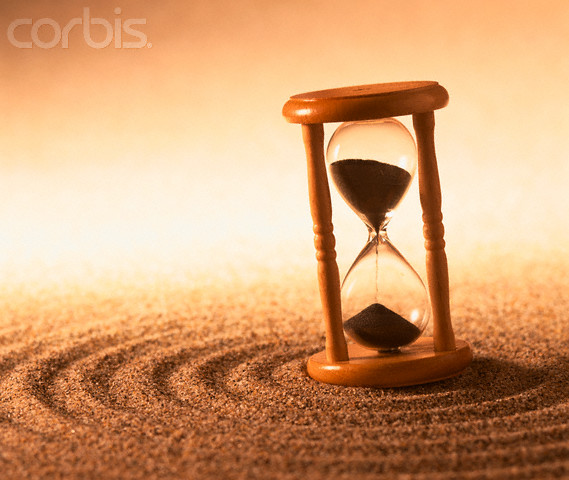 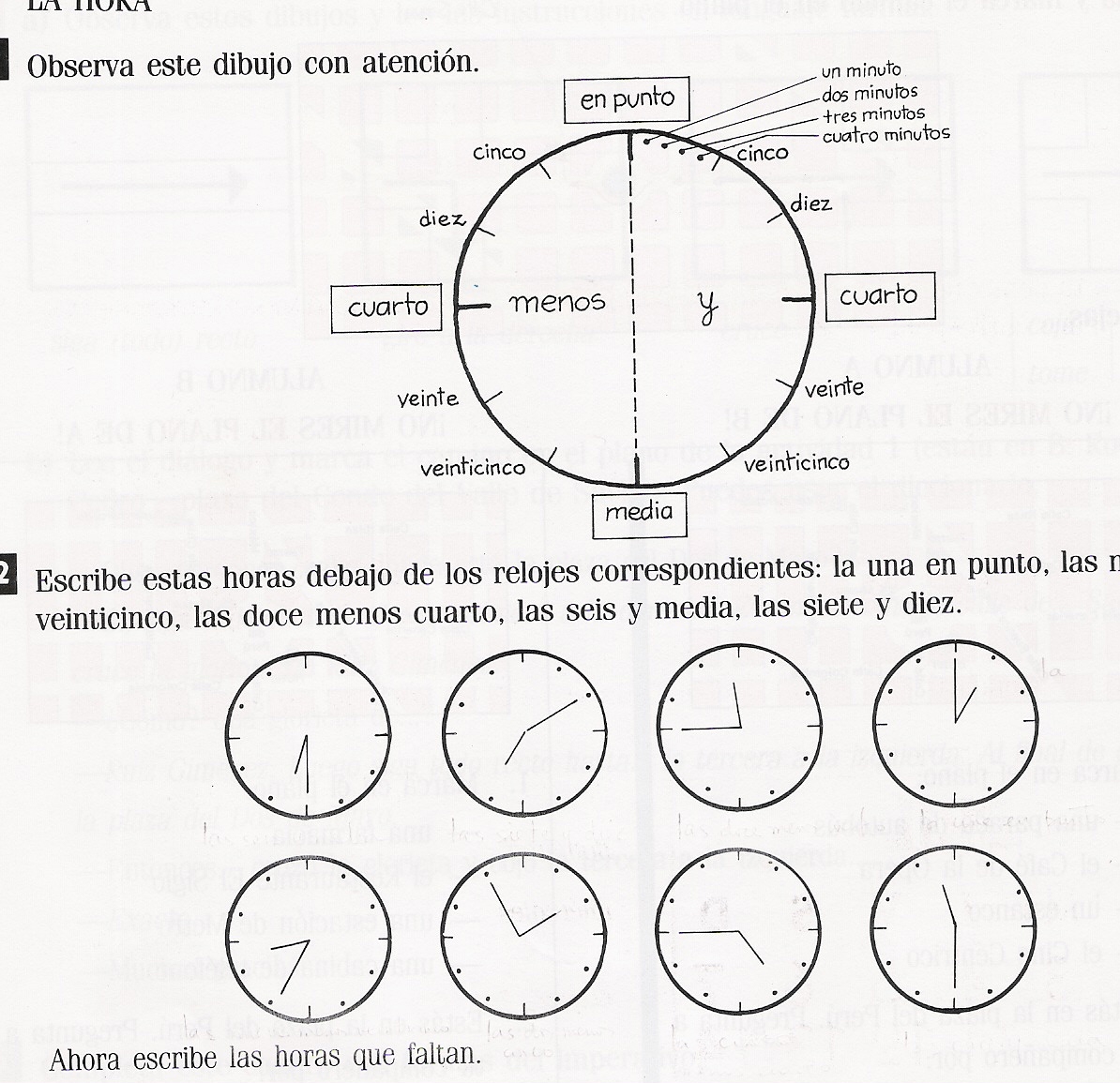 Las  horas
Extraído de:  BOROBIO, V.  ELE 1. Madrid:SM
4.4
1
Al que tiempo toma 
tiempo le sobra
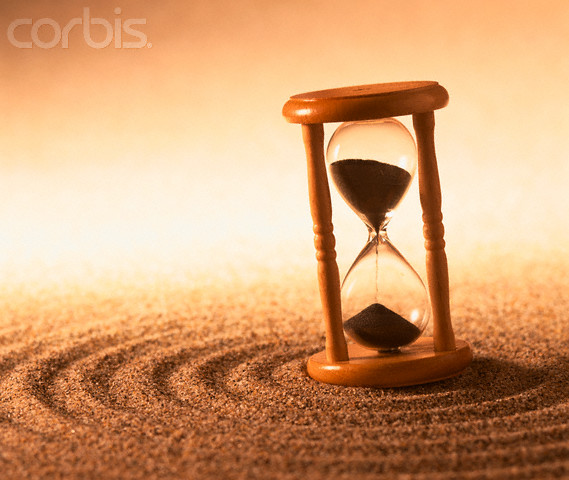 Las  horas
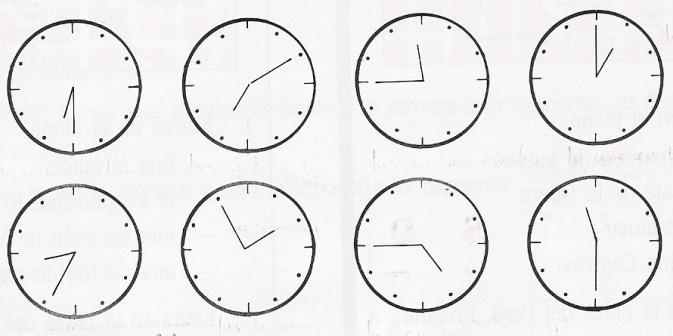 Extraído de:  BOROBIO, V.  ELE 1. Madrid:SM
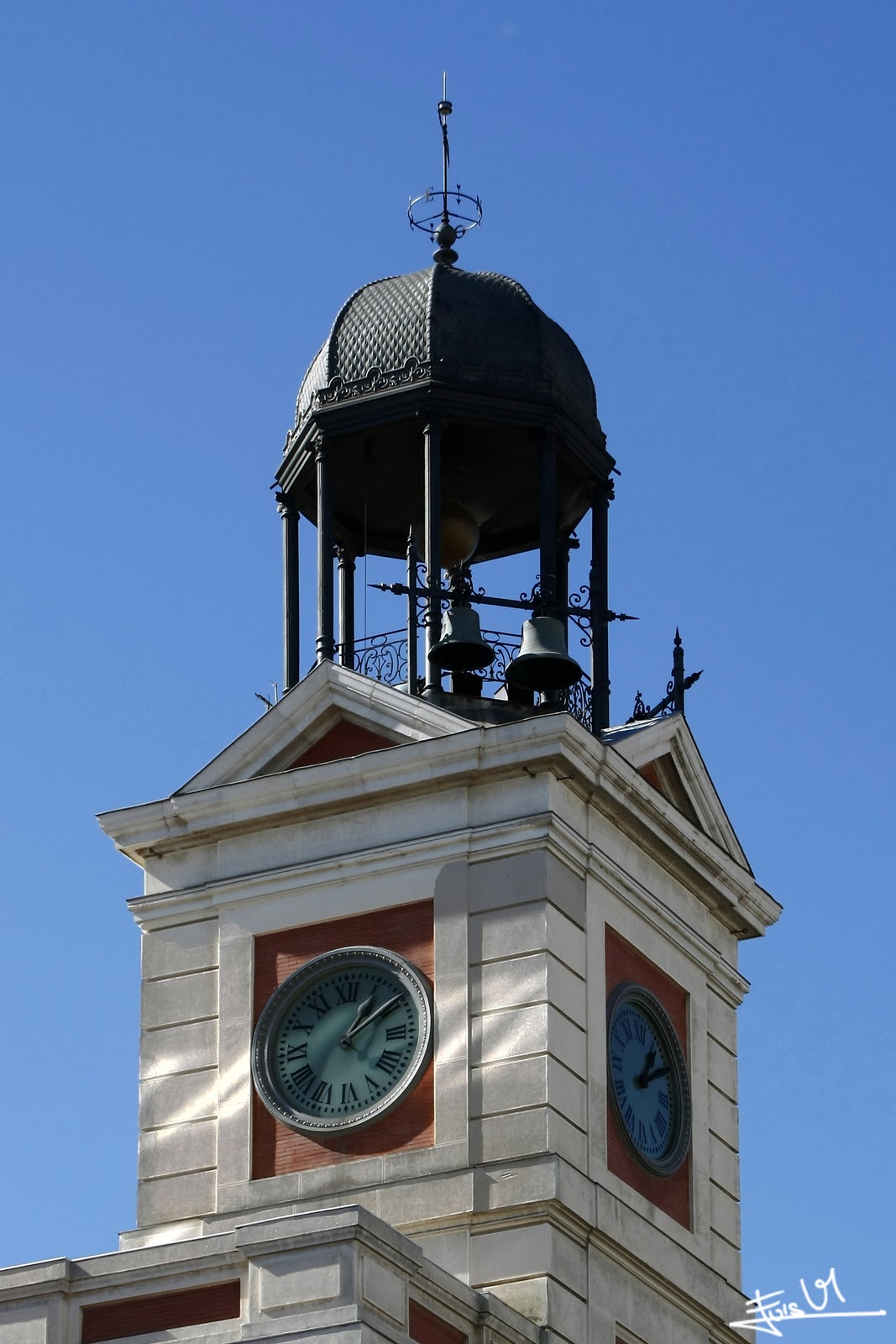 Para expresar la hora actual, se usa las (excepto  la una):
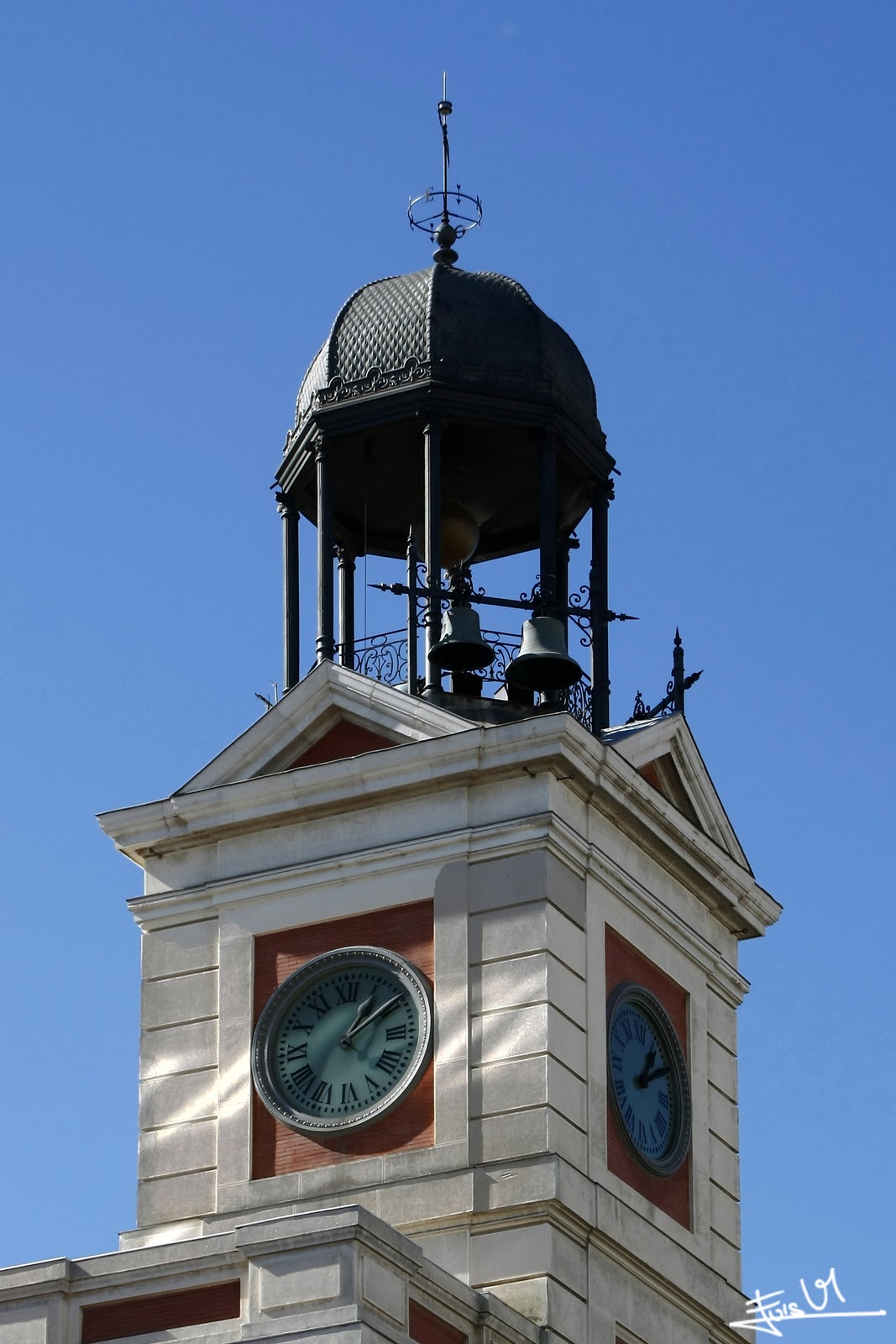 Para expresar la hora actual, se usa las (excepto  la una):
—¿Qué hora es?
— Las cinco / La una.
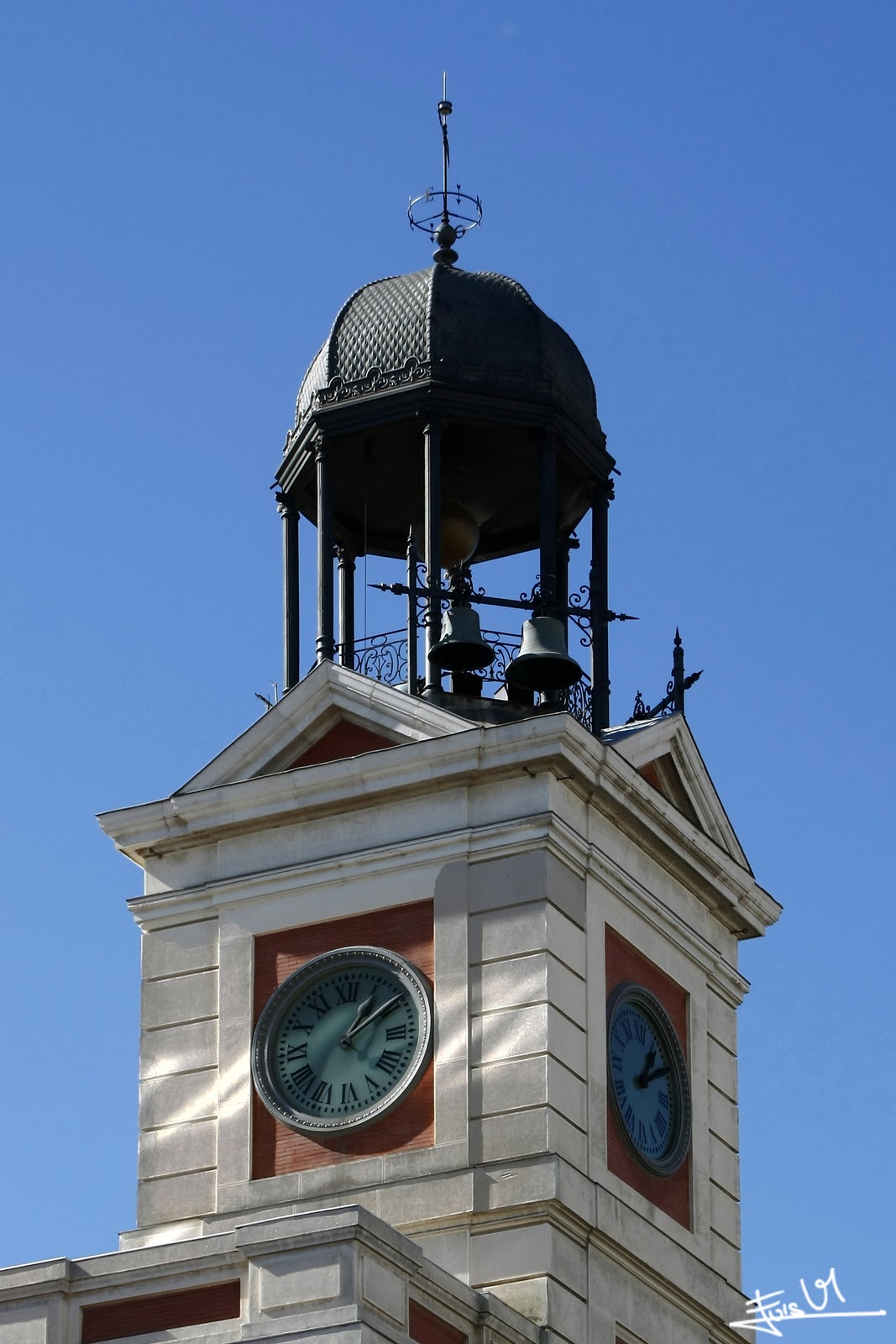 Para expresar la hora actual, se usa las (excepto  la una):
—¿Qué hora es?
— Las cinco / La una.
►las dos en punto 
►las ocho y cinco
 (de la mañana)
►las doce y cuarto 
►las tres y media
 (de la tarde)
►las diez menos veinte
(de la noche)
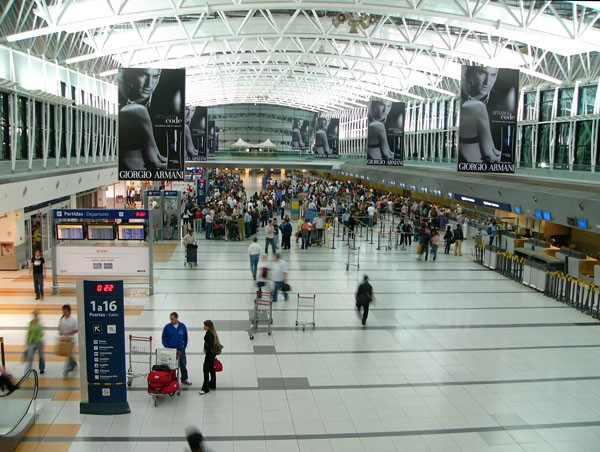 Para informaciones de servicios públicos
(transportes, por ejemplo),
se usa también la forma numérica:
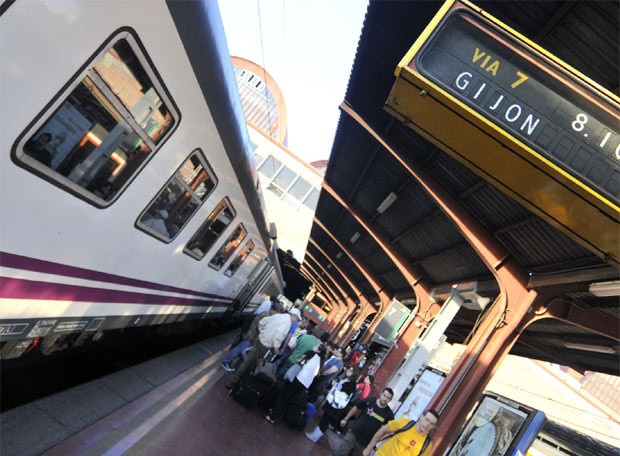 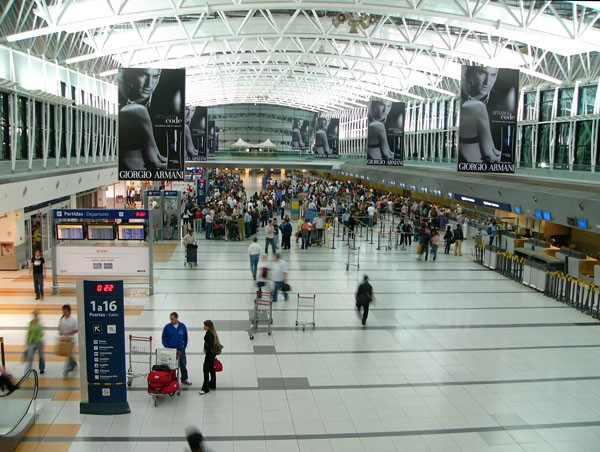 Para informaciones de servicios públicos
(transportes, por ejemplo),
se usa también la forma numérica:
►las veintidós horas
 (22h)
►las catorce treinta
 (14.30h)
►las diecinueve trece
 (19.13h)
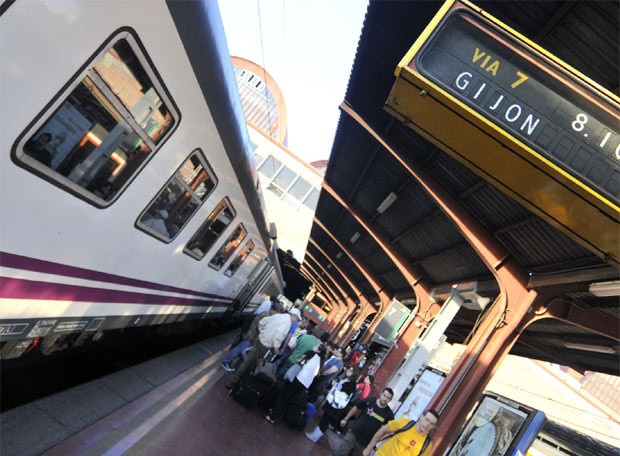 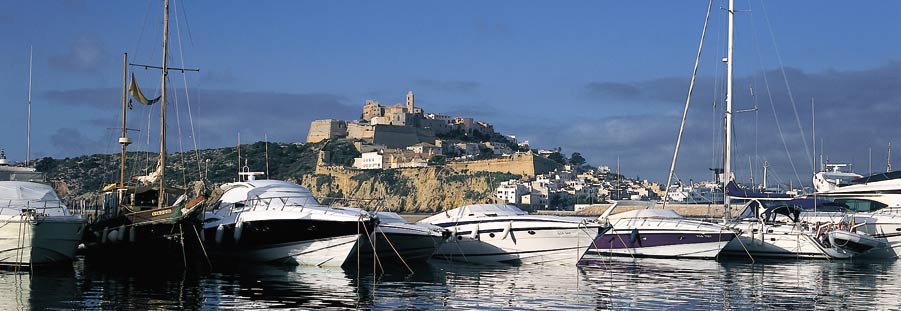 Para expresar la hora a la que ocurre un suceso, se
usa  a + las (la):
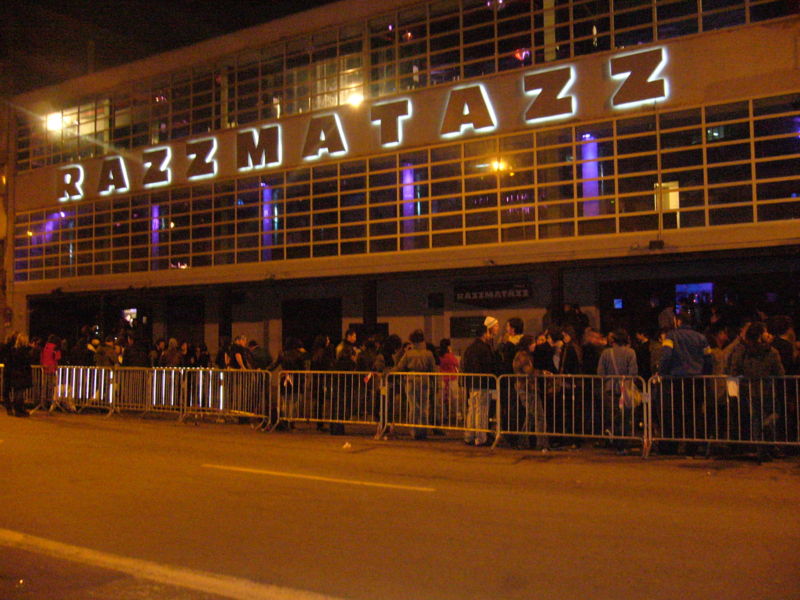 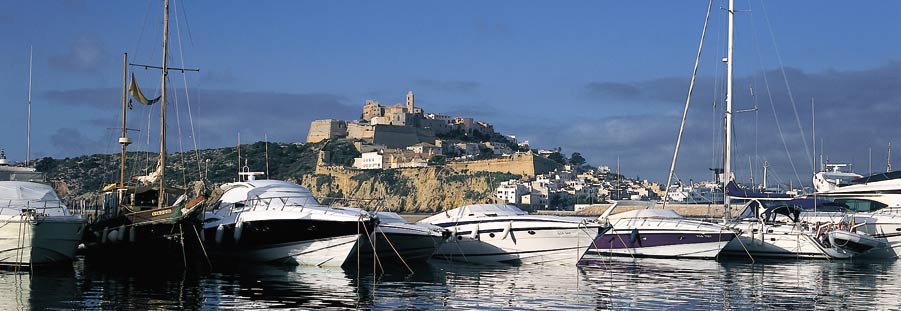 Para expresar la hora a la que ocurre un suceso, se
usa  a + las (la):
— ¿A qué hora sale 
  el barco?
— A las diez.



— ¿A qué hora abre 
  la discoteca?
— A la una.
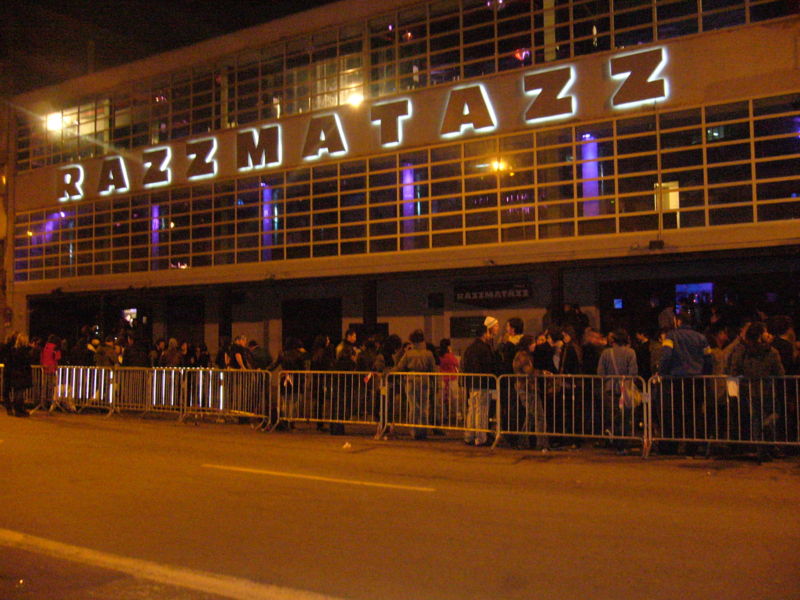 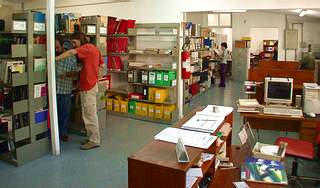 Para marcar el inicio y el final de un período de tiempo se usa:
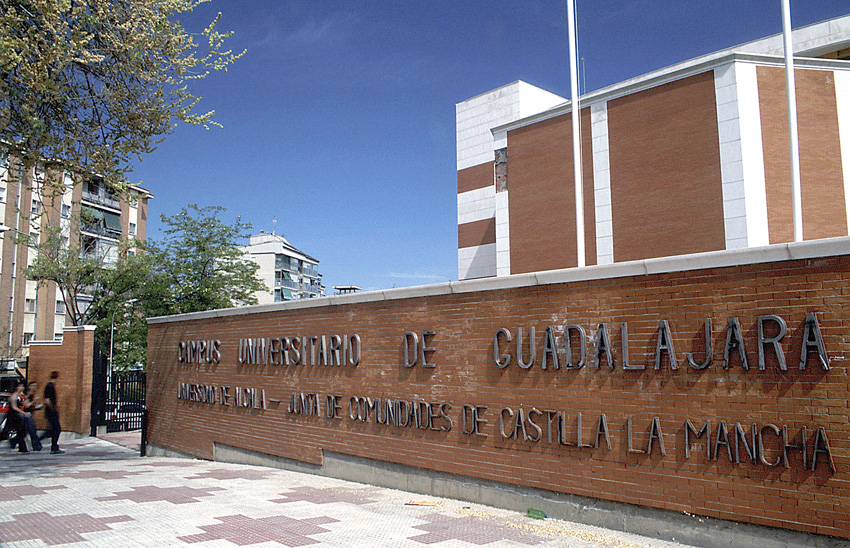 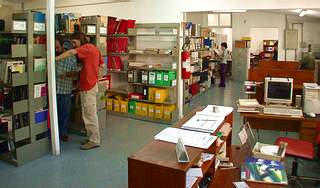 Para marcar el inicio y el final de un período de tiempo se usa:
de… a:		
— ¿Qué horario tiene
  la biblioteca?
— De nueve a cinco.
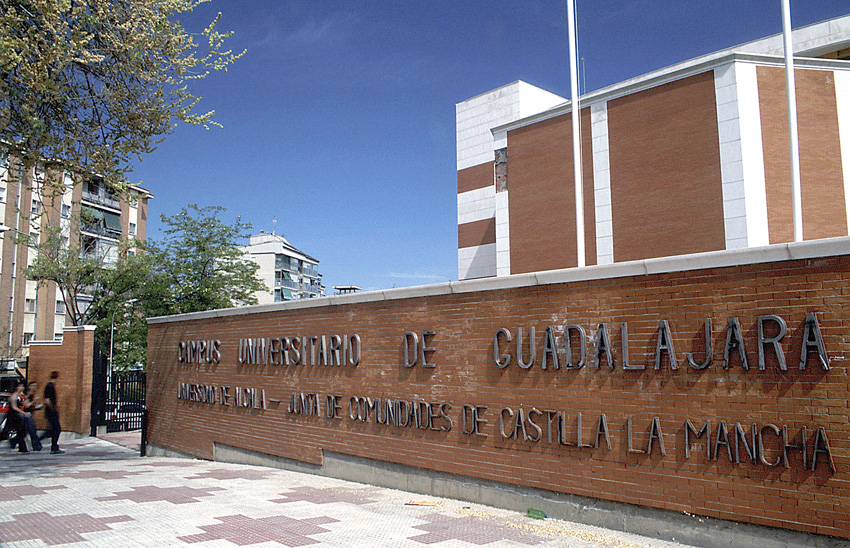 desde… hasta:
— ¿Cuándo está abierta
  la escuela?
— Desde las nueve
  hasta las cinco.
4.4
4
La agenda de 
Roberto Blanco
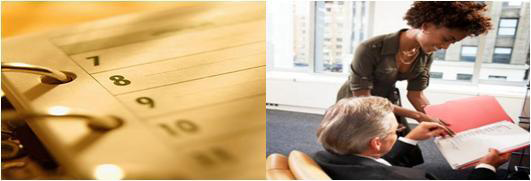 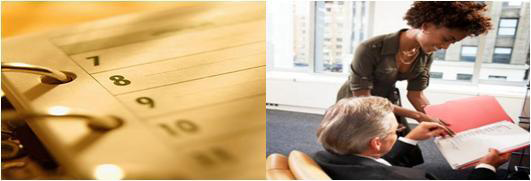 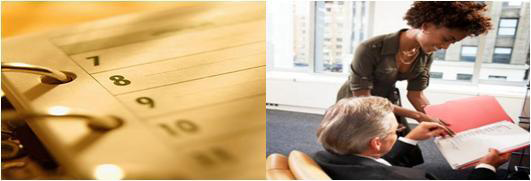 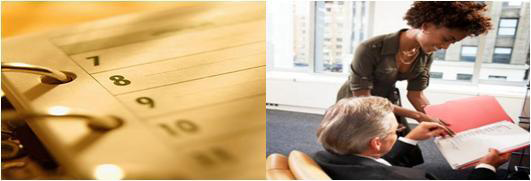 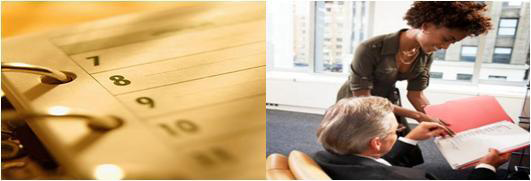 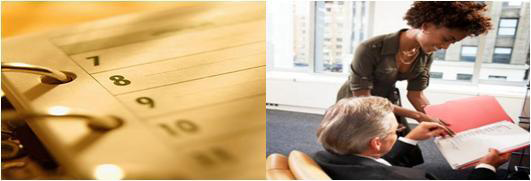 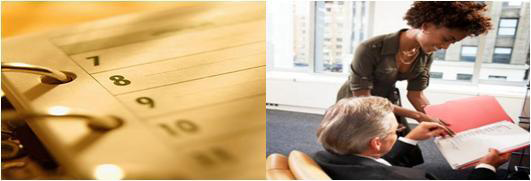 4.4
4
La agenda de 
Roberto Blanco
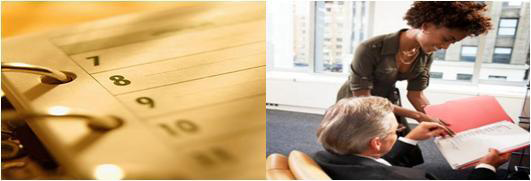 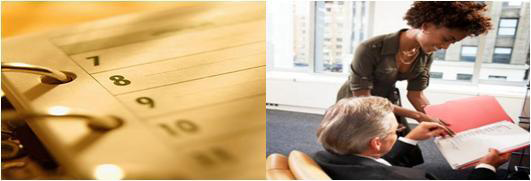 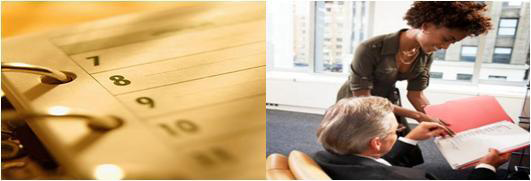 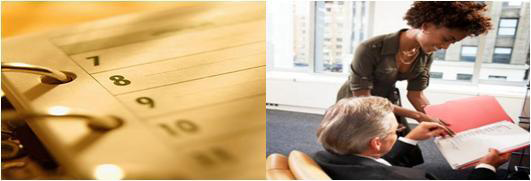 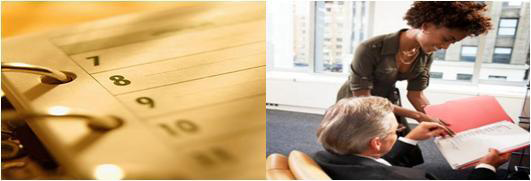 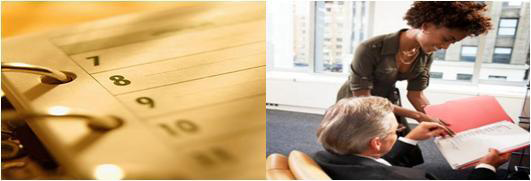 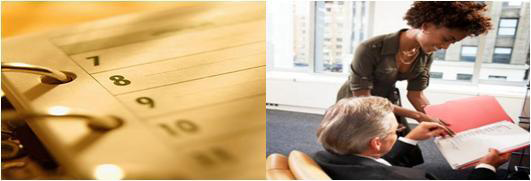 4.4
4
La agenda de 
Roberto Blanco
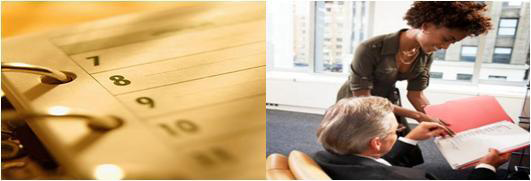 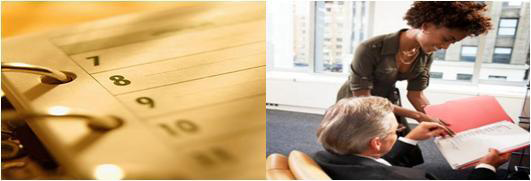 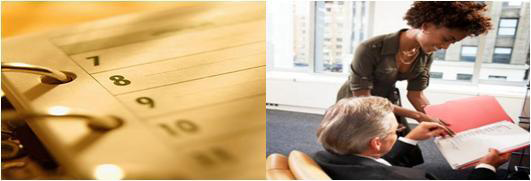 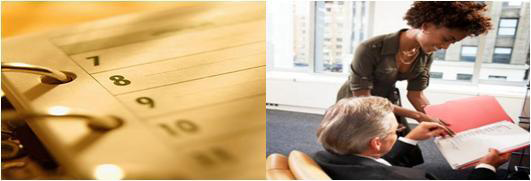 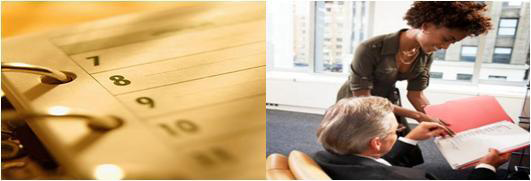 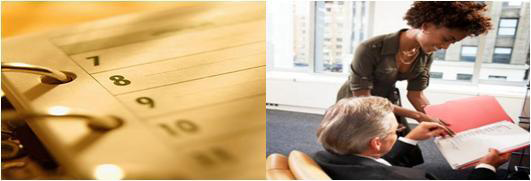 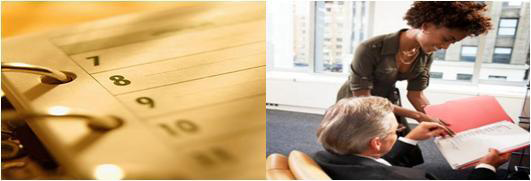 4.4
4
La agenda de 
Roberto Blanco
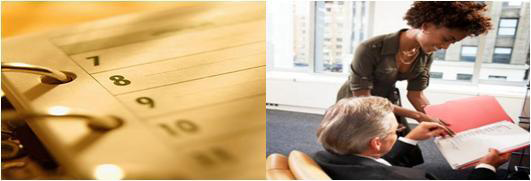 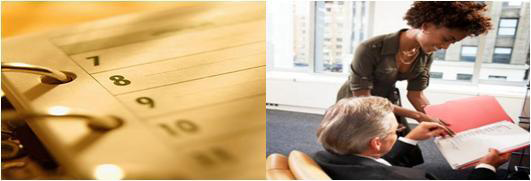 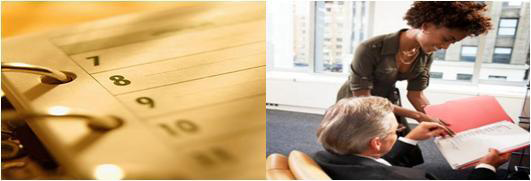 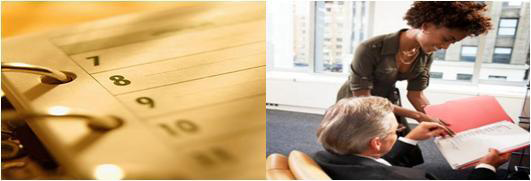 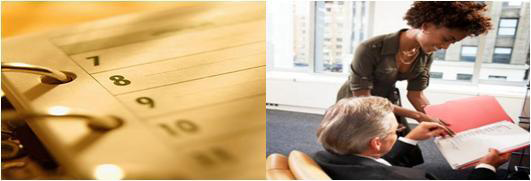 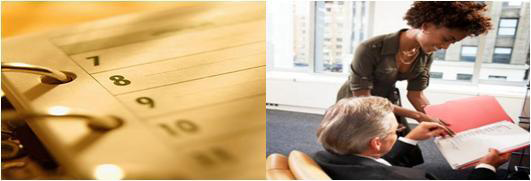 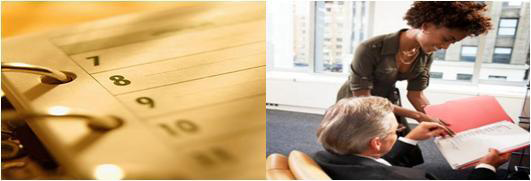 4.4
4
La agenda de 
Roberto Blanco
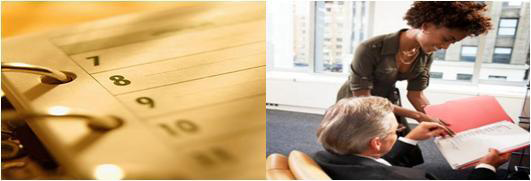 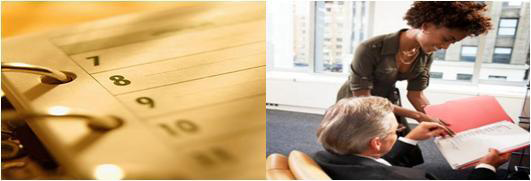 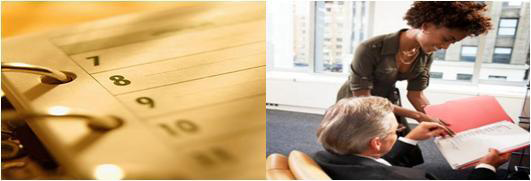 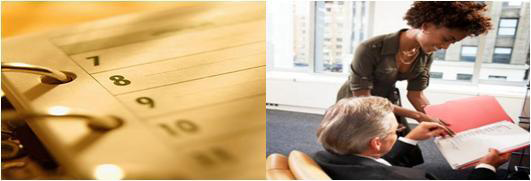 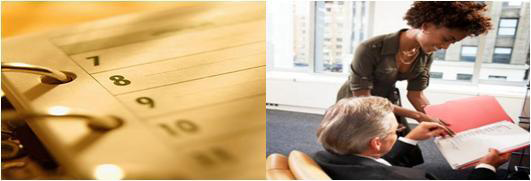 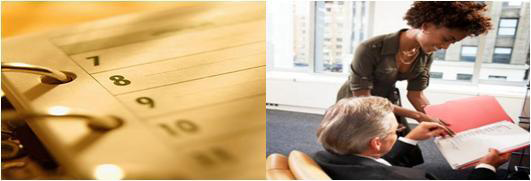 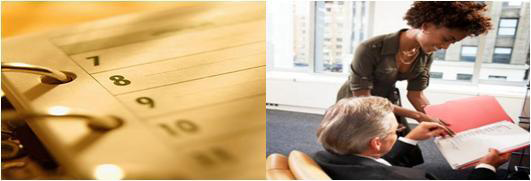 4.4
4
La agenda de 
Roberto Blanco
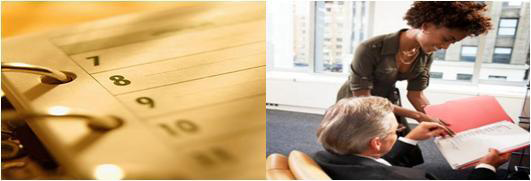 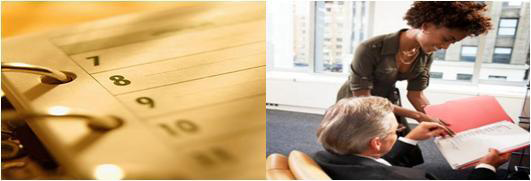 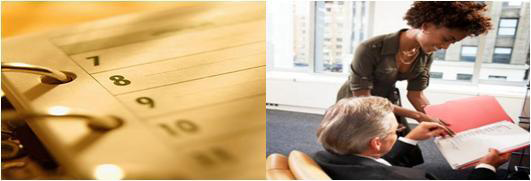 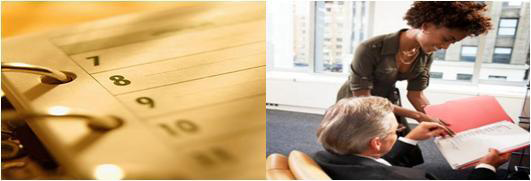 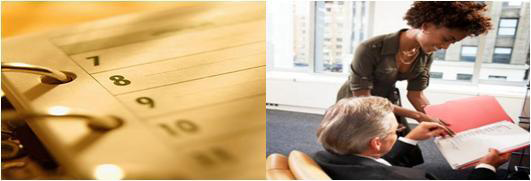 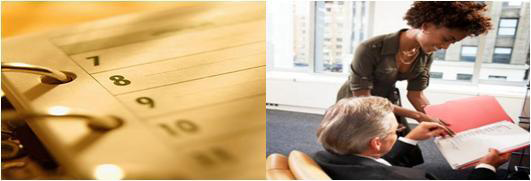 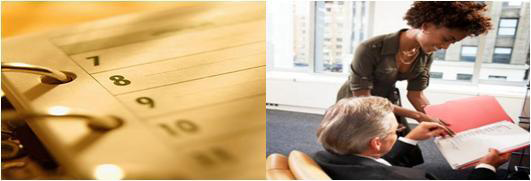 4.4
4
La agenda de 
Roberto Blanco
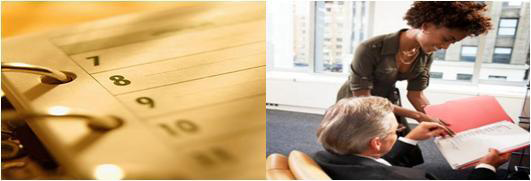 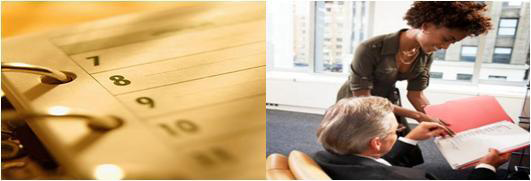 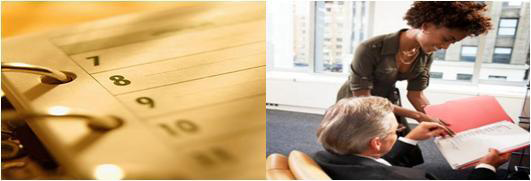 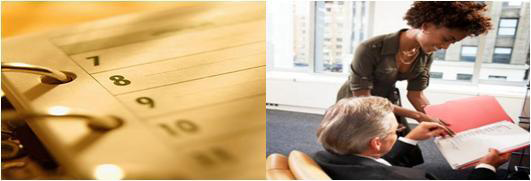 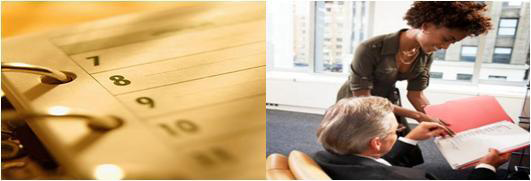 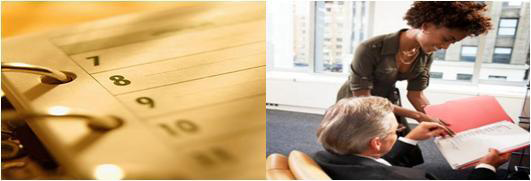 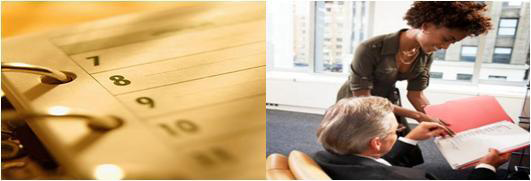 4.4
4
La agenda de 
Roberto Blanco
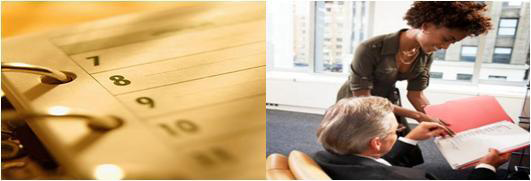 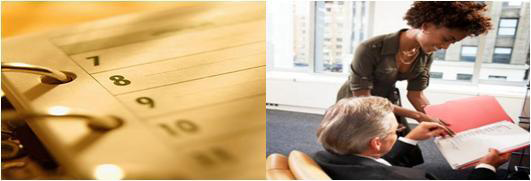 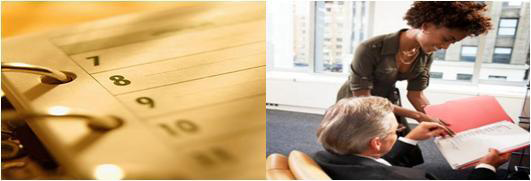 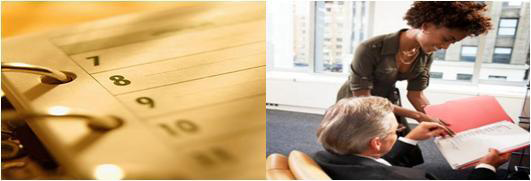 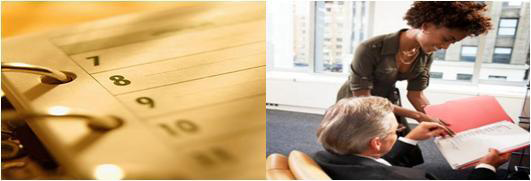 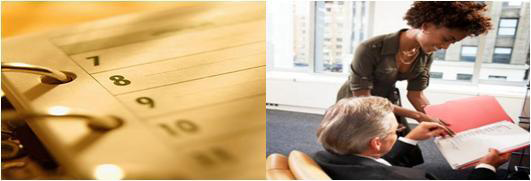 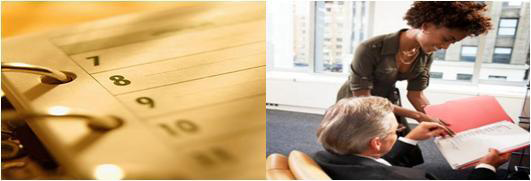 4.4
4
La agenda de 
Roberto Blanco
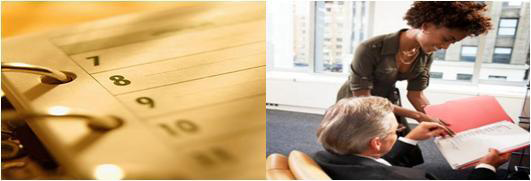 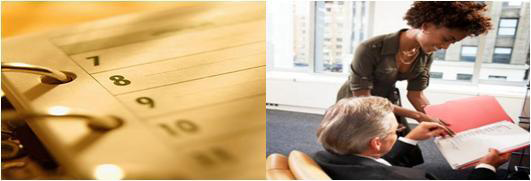 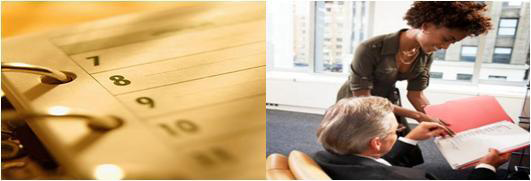 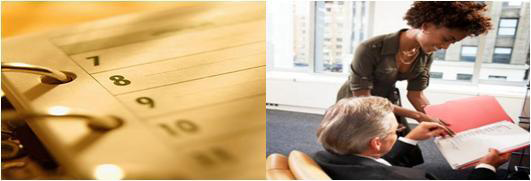 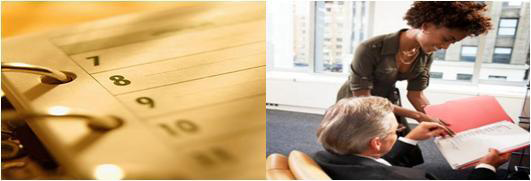 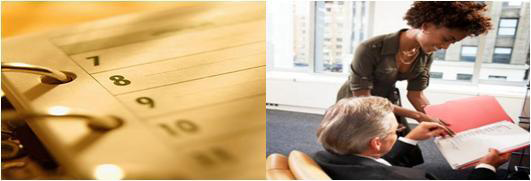 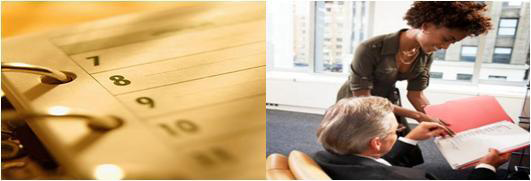 4.4
4
La agenda de 
Roberto Blanco
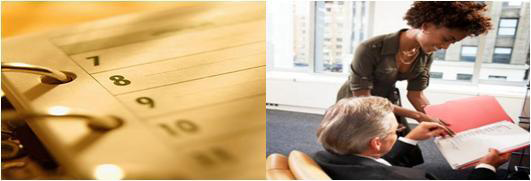 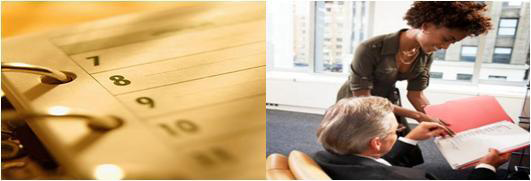 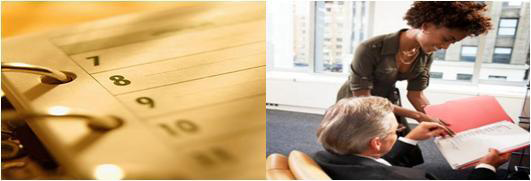 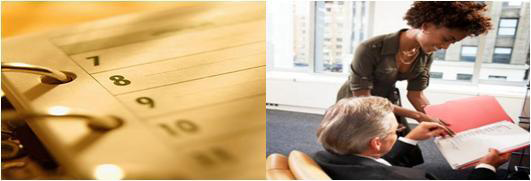 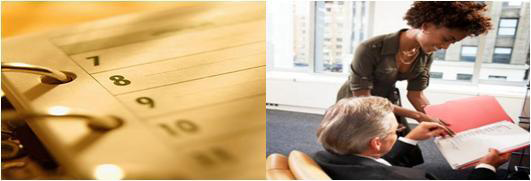 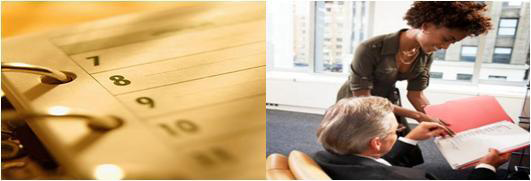 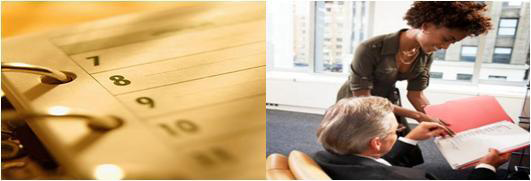 4.4
4
La agenda de 
Roberto Blanco
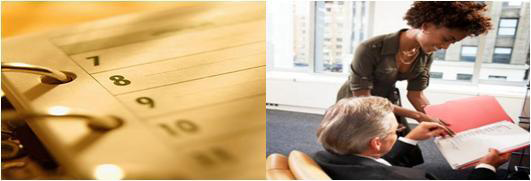 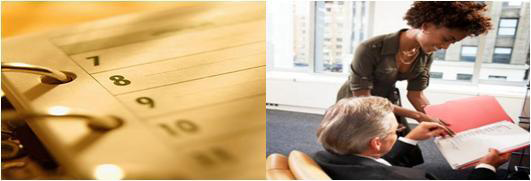 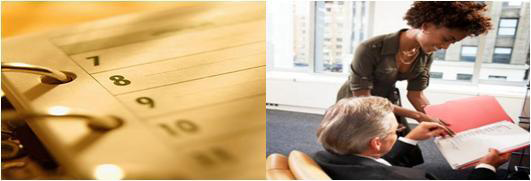 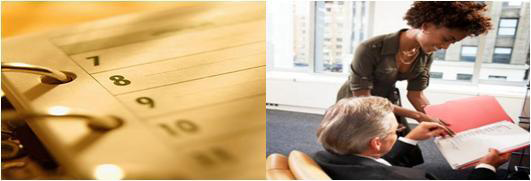 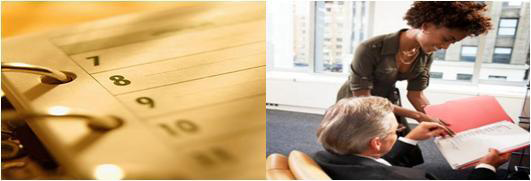 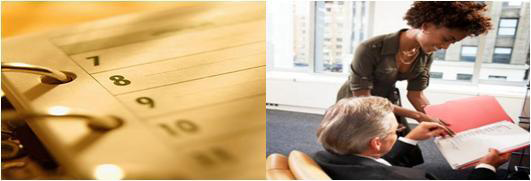 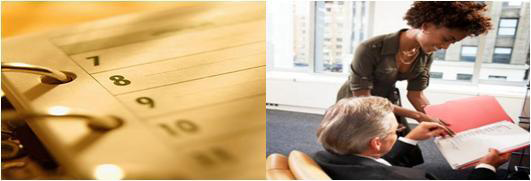 4.4
4
La agenda de 
Roberto Blanco
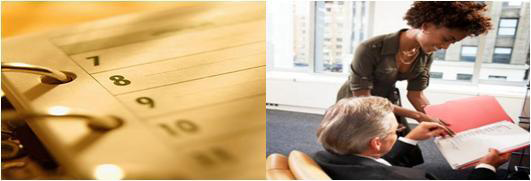 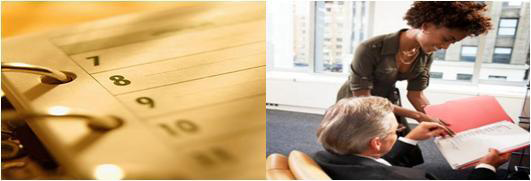 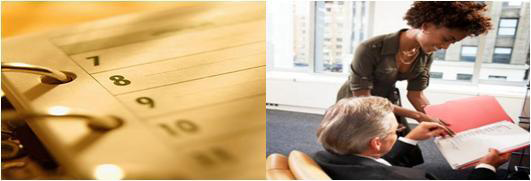 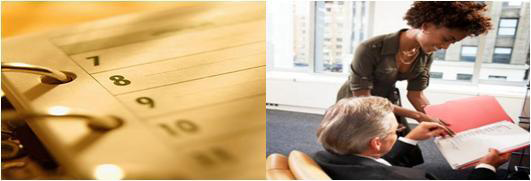 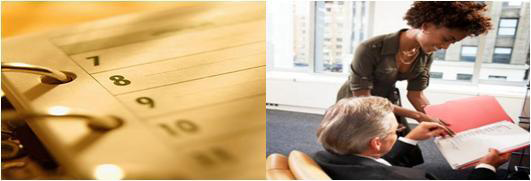 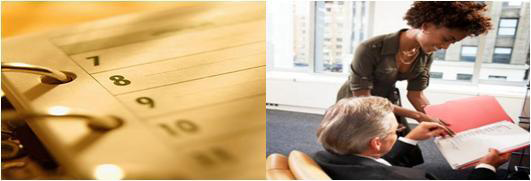 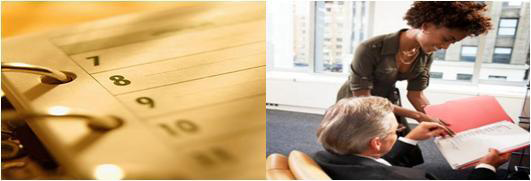